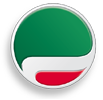 I premi di risultato detassati:andamento 2016 e 2017
Elaborazioni a cura di OCSEL Cisl
su dati MEF

Aprile 2018
2017
2016
6,4%
3,6%
6,2%
+35,4% (**)
+11,6% (**)
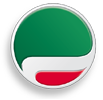 (*) Tutti i contribuenti che hanno un reddito da lavoro dipendente e assimilati	 (**) Confronto con premi + benefit(***) per le tipologie previste nella certificazione CU
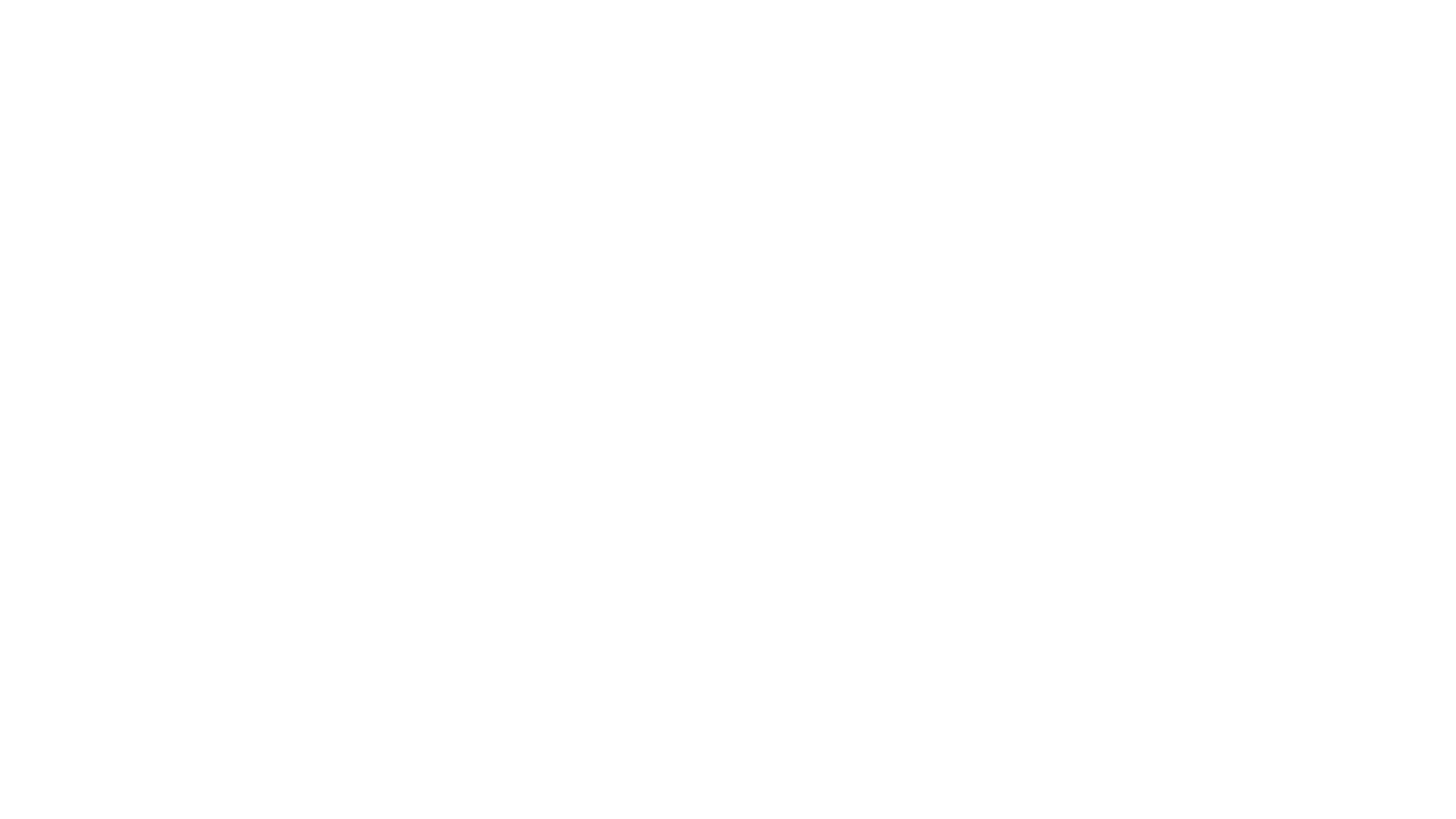 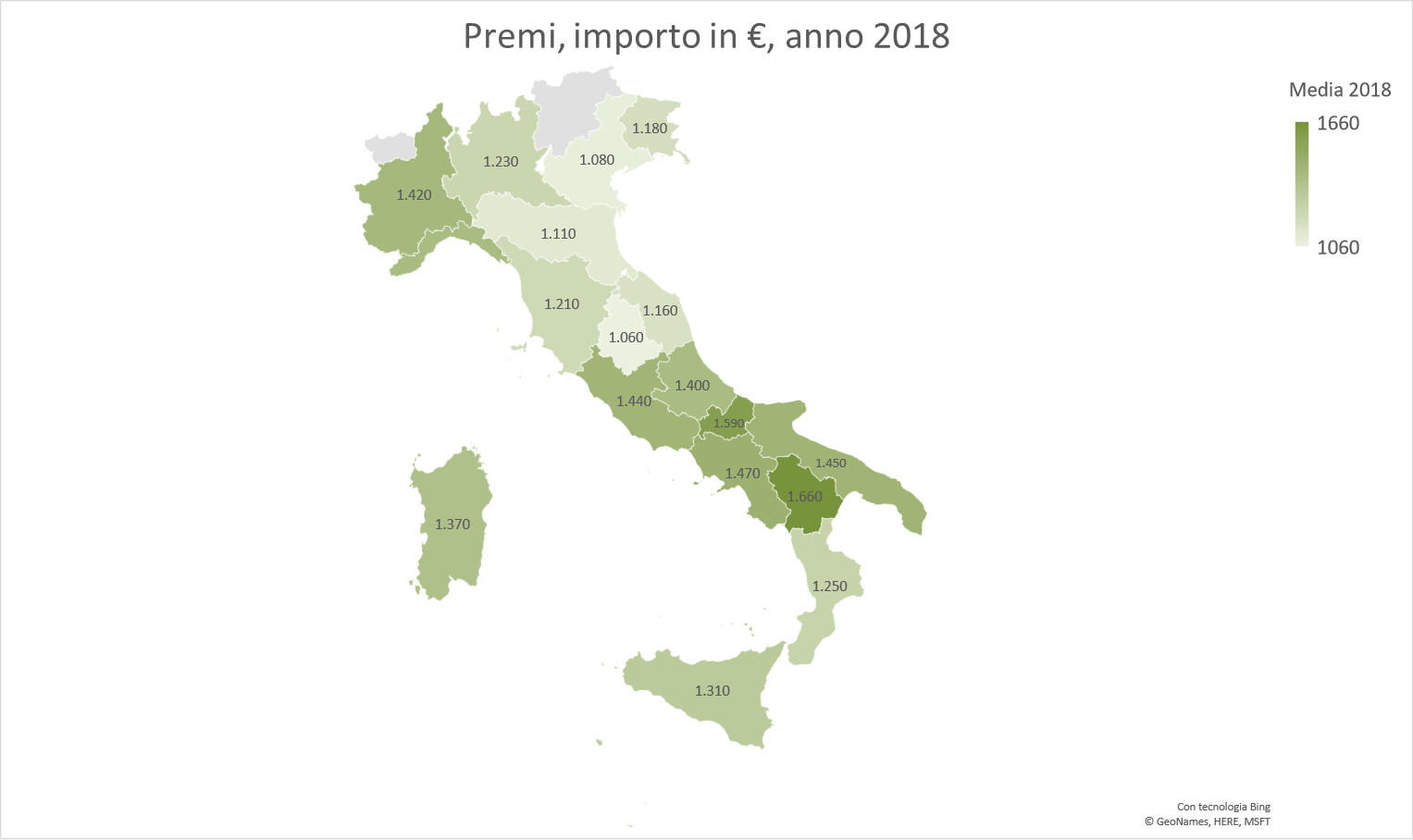 Premi procapite  medi, 2017
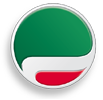 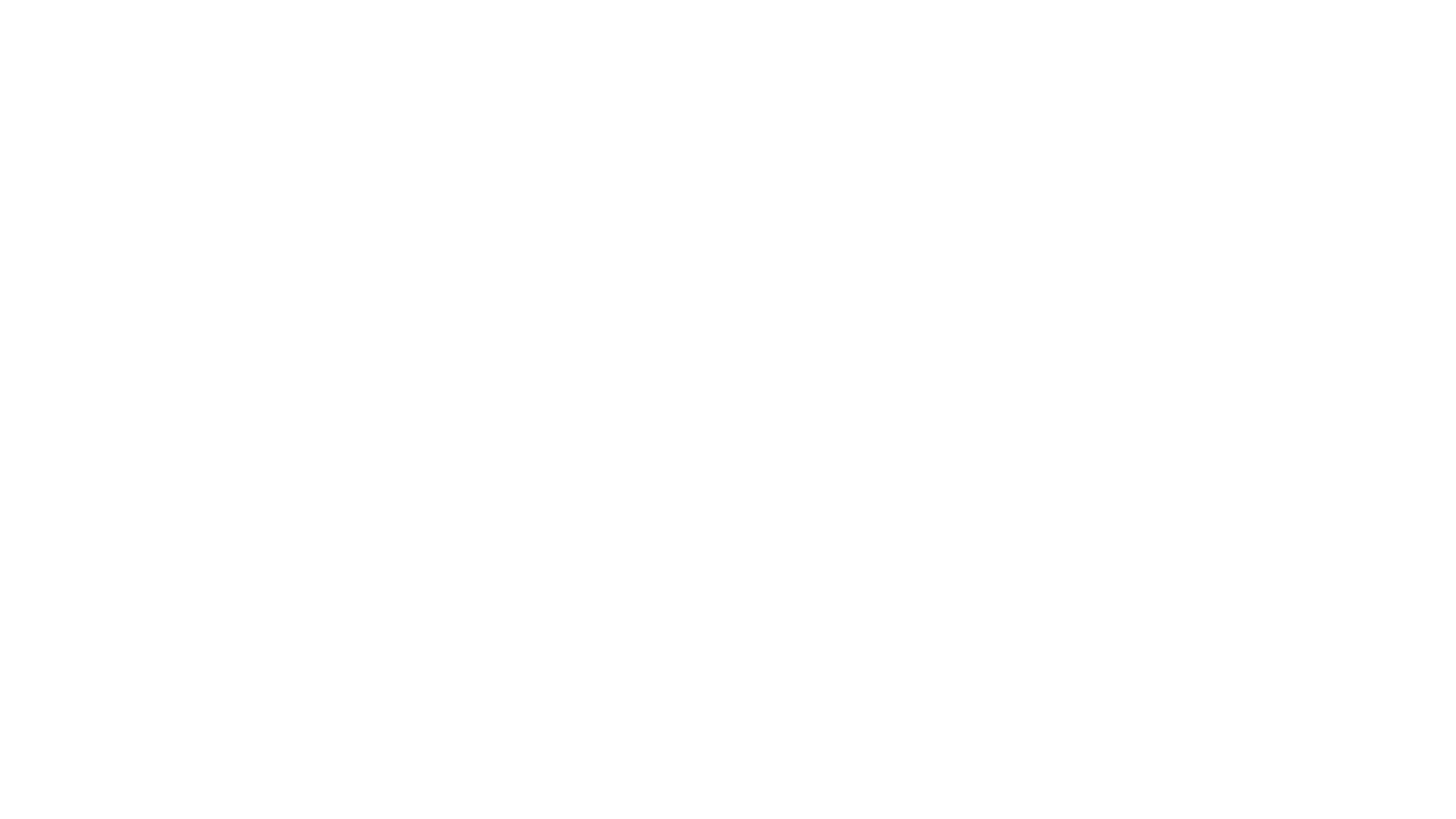 Frequenza «lavoratori» sul totale, 2017
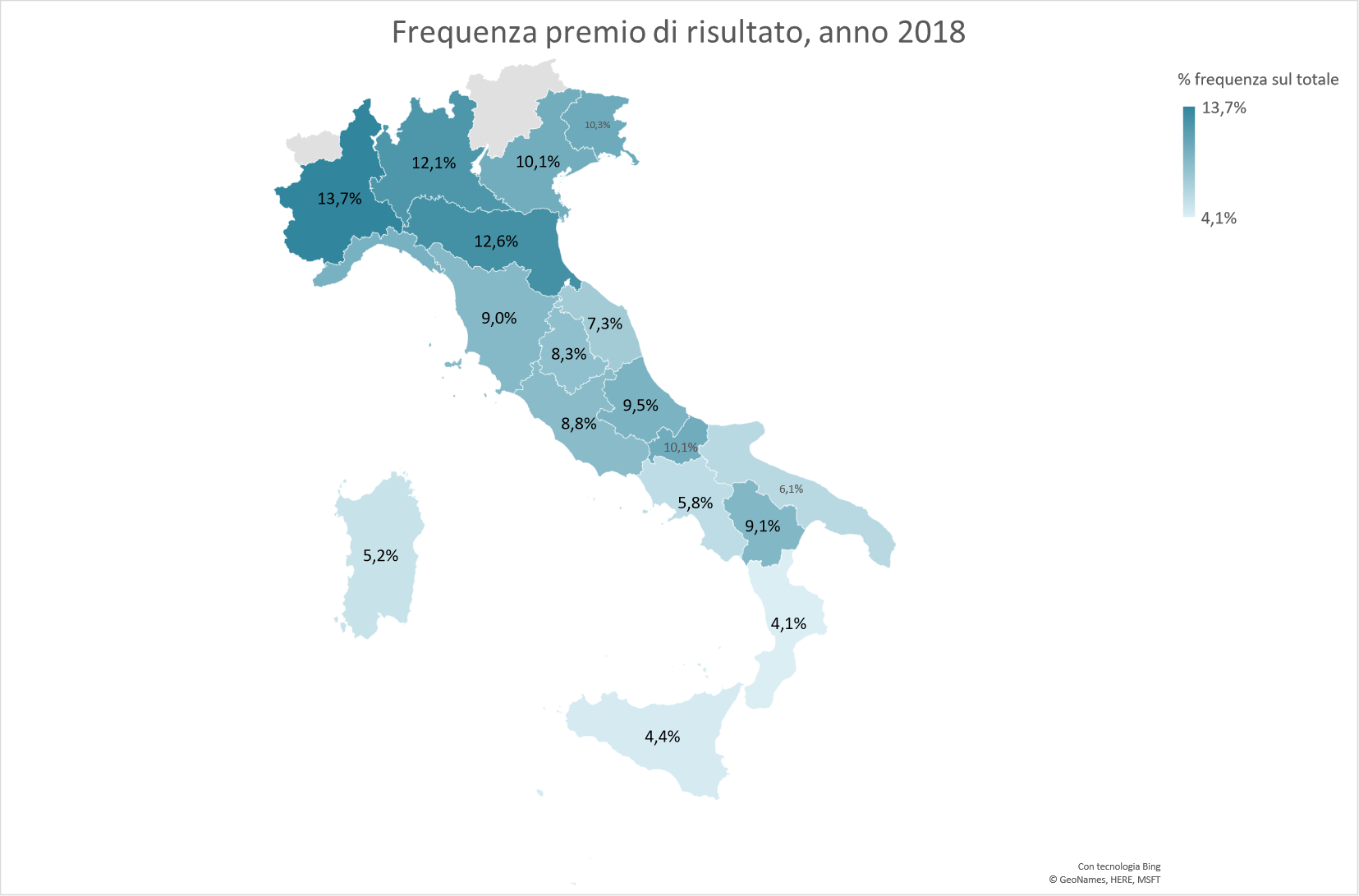 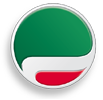 Media naz.le
9,3%
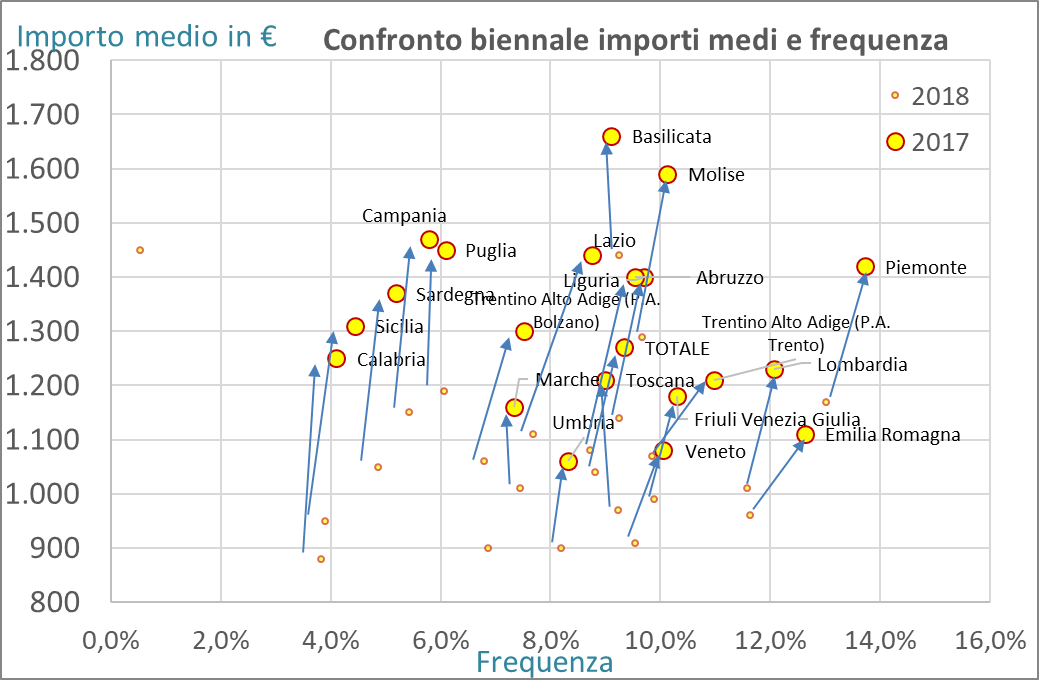 2016
2017
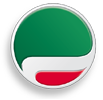 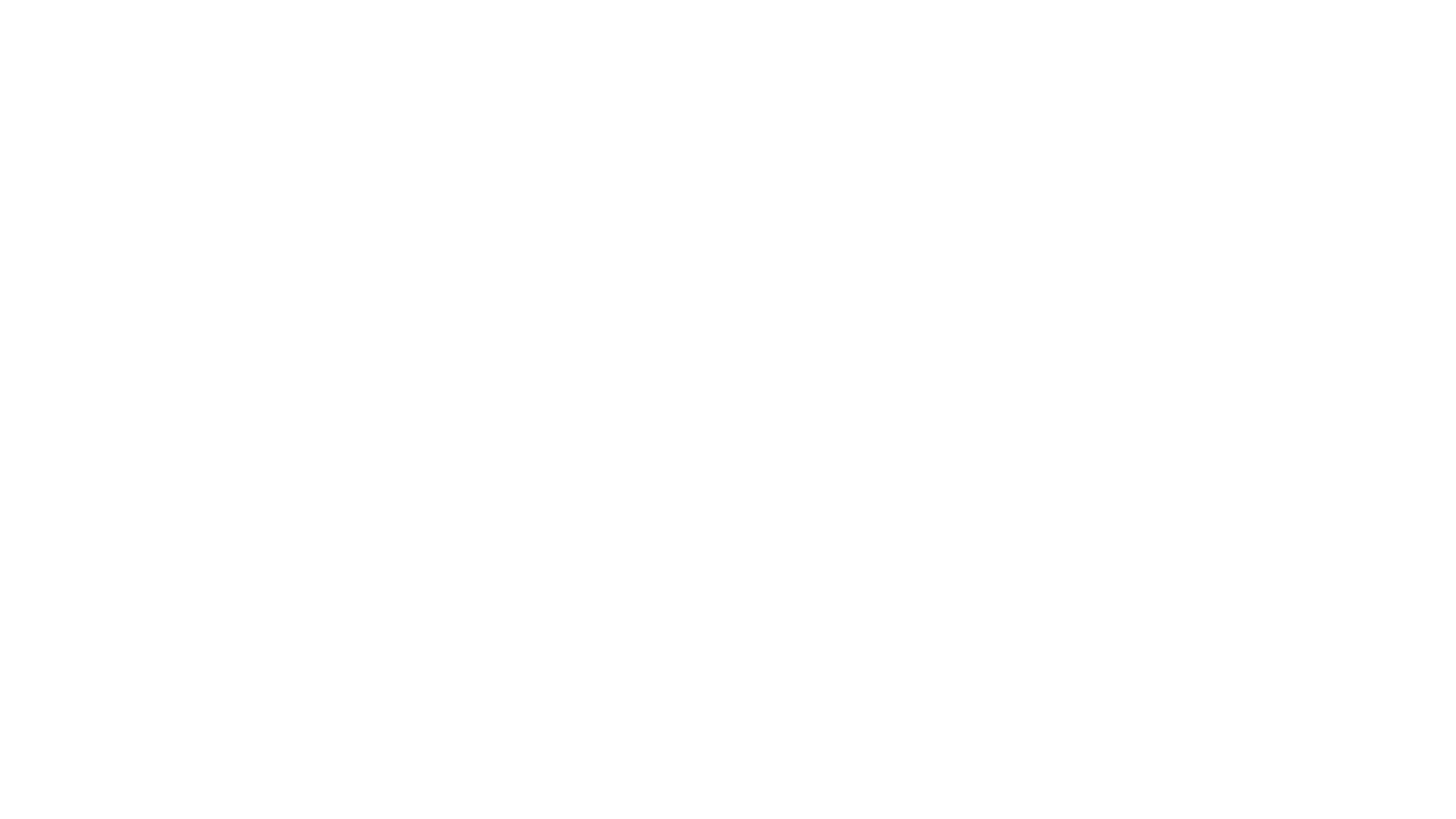 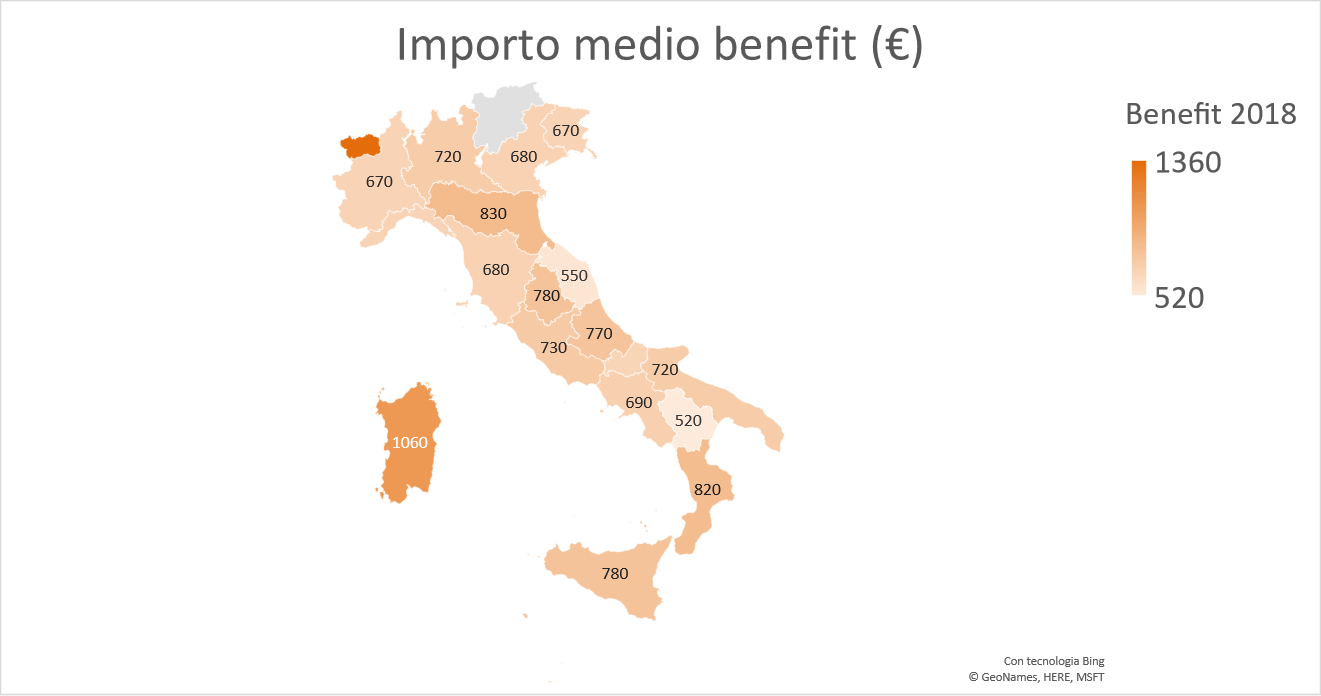 Benefit 2017
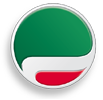 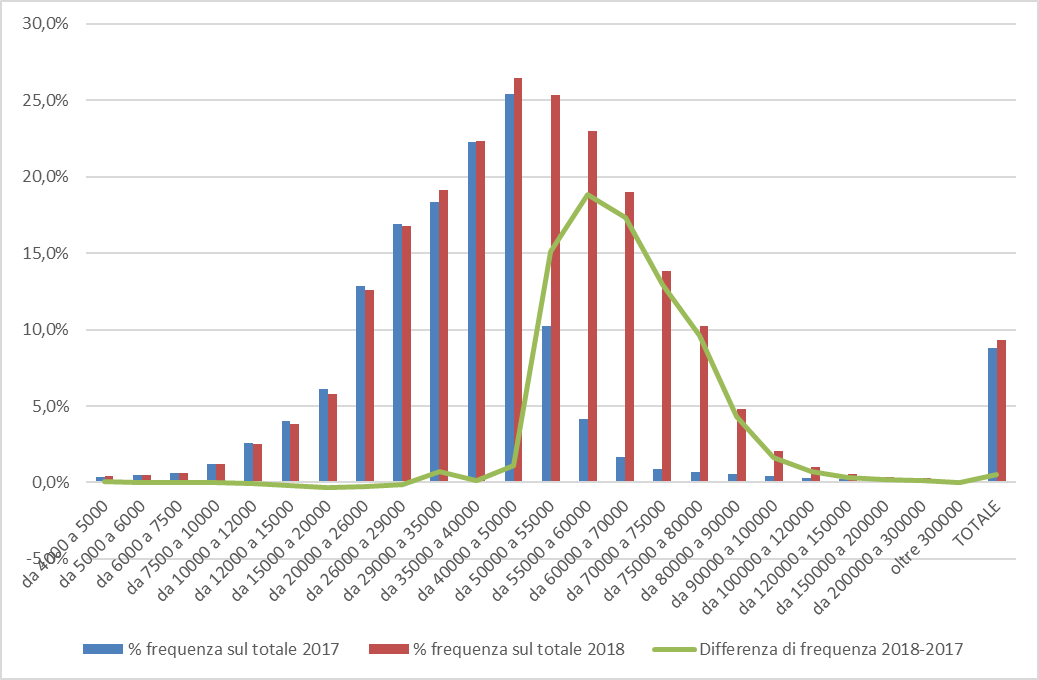 Confronto 2017-2016 sulla frequenza dei dichiaranti premi sul totale contribuenti dipendenti
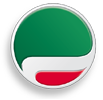 2016
2017
2017-2016
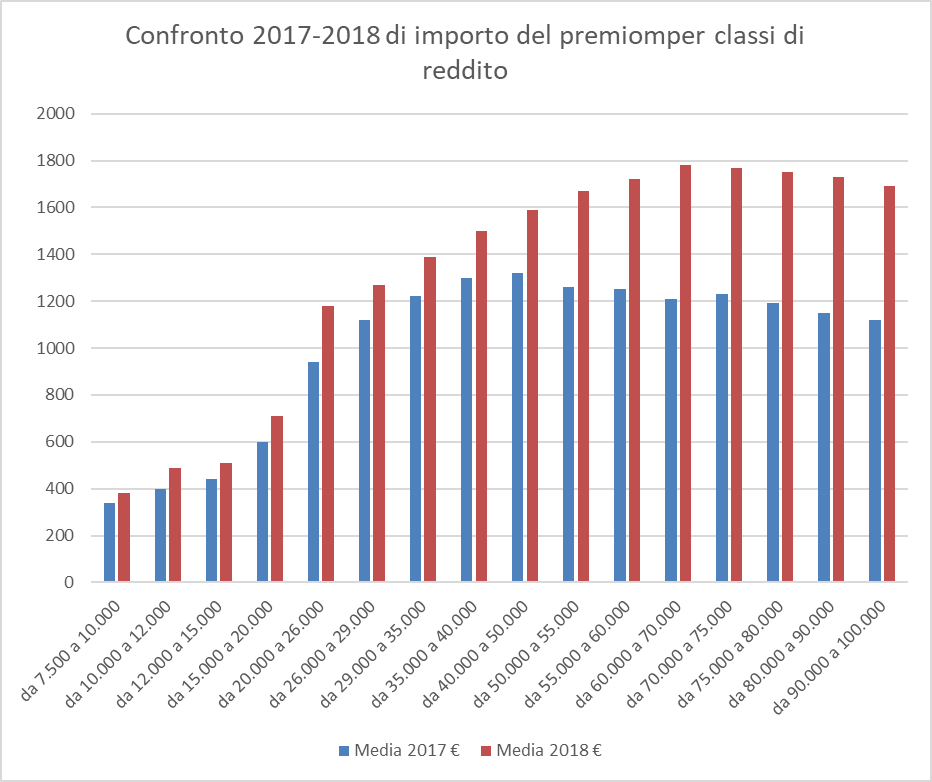 Importi medi dei premi per classe di reddito (dipendente)
Media 2016
Media 2017
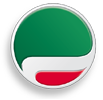 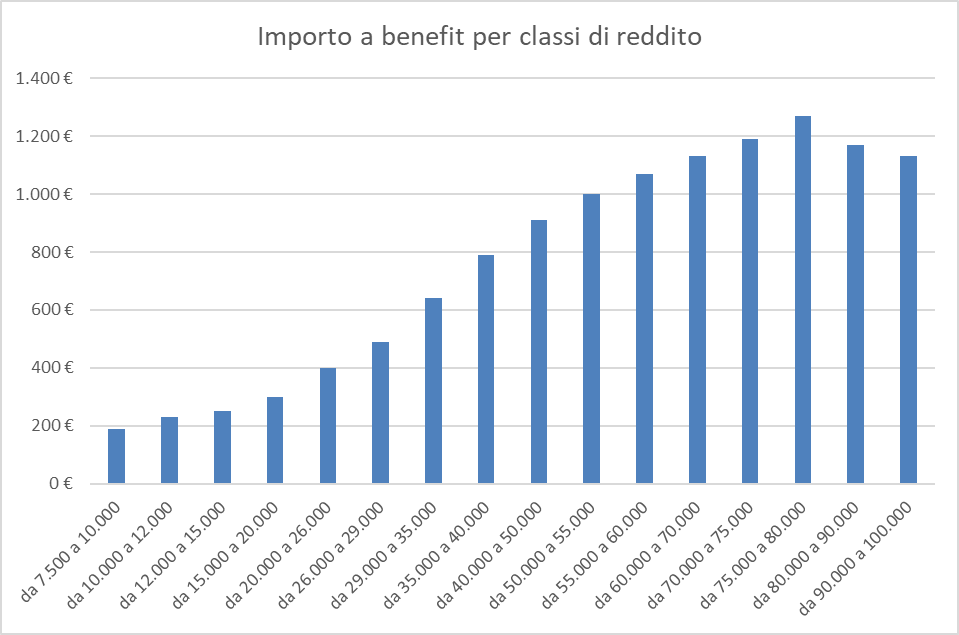 2017
Benefit, importi medi per regione
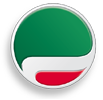 Glossario
PREMI DI PRODUTTIVITA’ 
Compensi per incrementi di produttività, innovazione ed altri elementi di competitività e redditività, erogati a livello aziendale a lavoratori dipendenti del settore privato, con contratto di lavoro a tempo determinato ed indeterminato, per i quali è prevista una tassazione sostitutiva dell'Irpef e delle addizionali. Da tali somme sono escluse le retribuzioni premiali sotto forma di benefit.
2017 (Redditi del 2016) Per il 2016 la tassazione agevolata del 10% è stata reintrodotta con la Legge di Bilancio 2016 e riguarda i percettori di reddito di lavoro dipendente (Settore privato) non superiore a 50.000 euro nell'anno precedente per le somme non superiori a 2.000 euro. Il limite di tali somme è aumentato fino ad un importo non superiore a 2.500 euro per le aziende che coinvolgono pariteticamente i lavoratori nell'organizzazione del lavoro. 
2018 (Redditi del 2017). La tassazione agevolata del 10% è stata reintrodotta con la Legge di Bilancio 2016 e riguarda i percettori di reddito di lavoro dipendente (Settore privato) non superiore a 80.000 euro nell'anno precedente per le somme non superiori a 3.000 euro. Il limite di tali somme è aumentato fino ad un importo non superiore a 4.000 euro per le aziende che coinvolgono pariteticamente i lavoratori nell'organizzazione del lavoro e se i contratti collettivi aziendali o territoriali sono stati stipulati fino al 24 aprile 2017. 
BENEFIT
Sono retribuzioni premiali che, a richiesta del lavoratore e purchè previsto dalla contrattazione di livello, sono erogate sotto forma di prestazioni, opere, servizi corrisposti al dipendente in natura o sotto forma di rimborso spese aventi finalità che è possibile definire di rilevanza sociale. I benefit non sono assoggettati ad alcuna imposizione entro i limiti dell’importo del premio agevolabile.
(Note e dati rielaborati da fonte MEF – si ringrazia Andrea Scaglioni per il lavoro di elaborazione)